210821 Gintas Fjærland
av Odd Tjugum
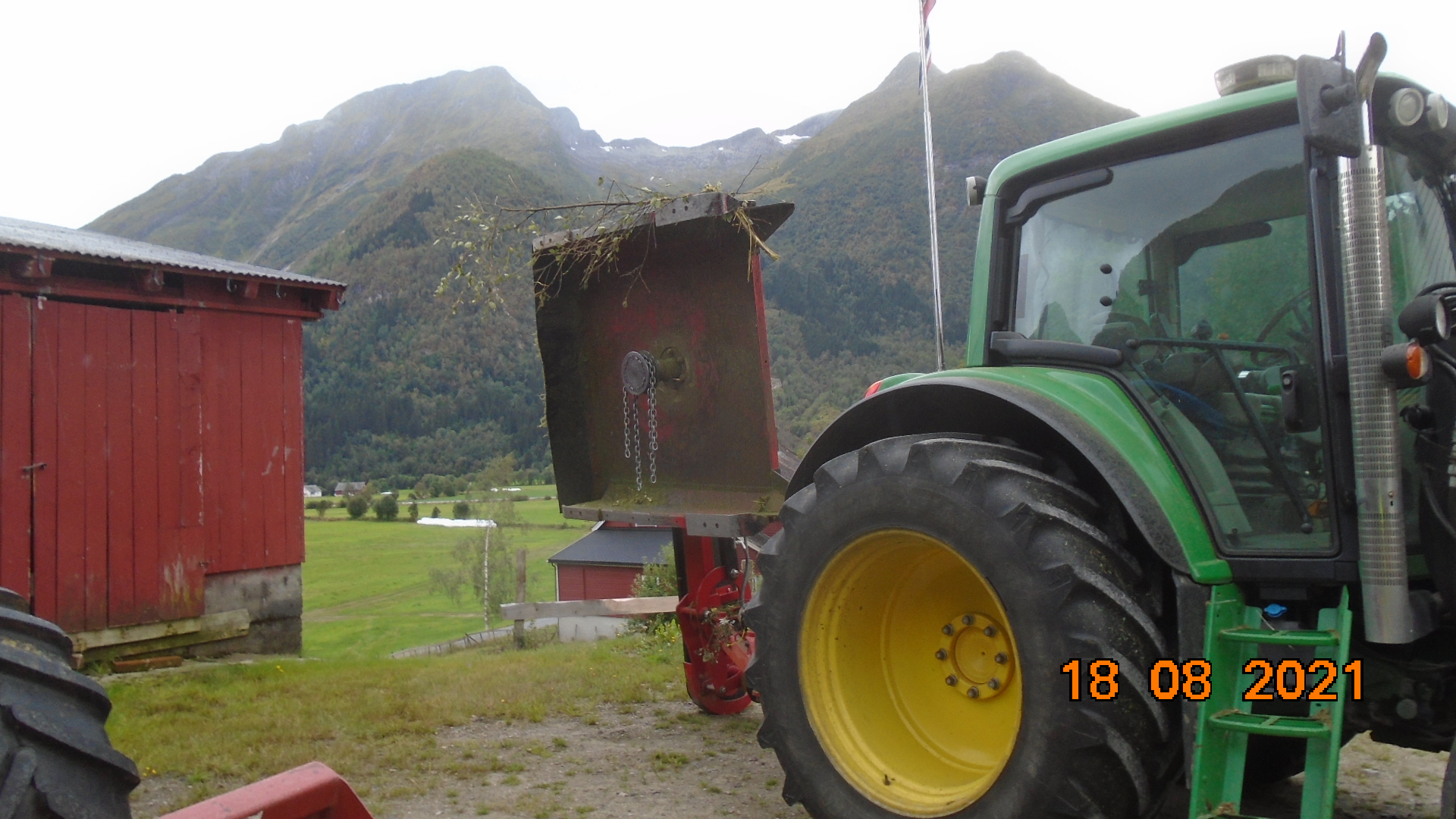 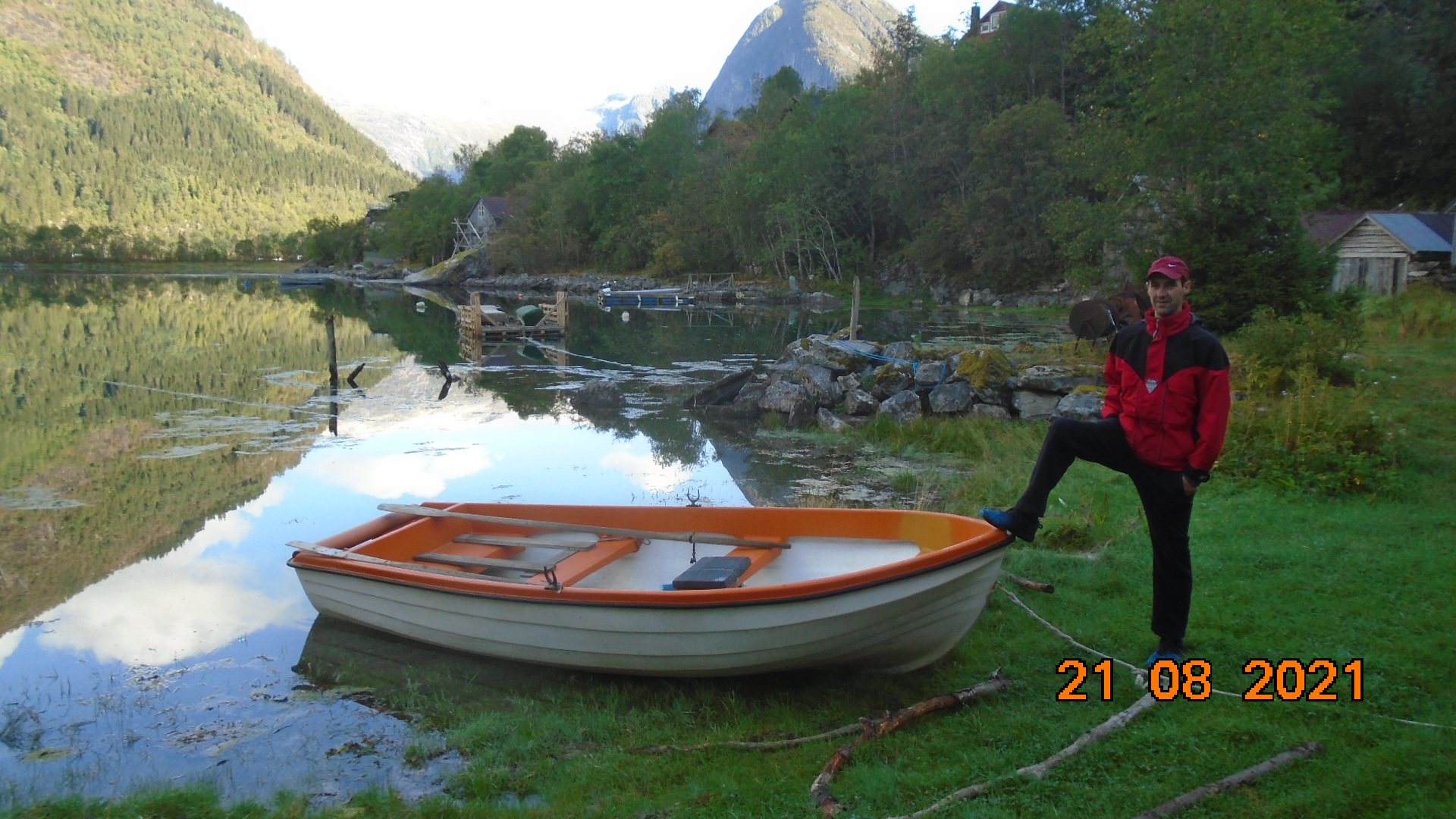 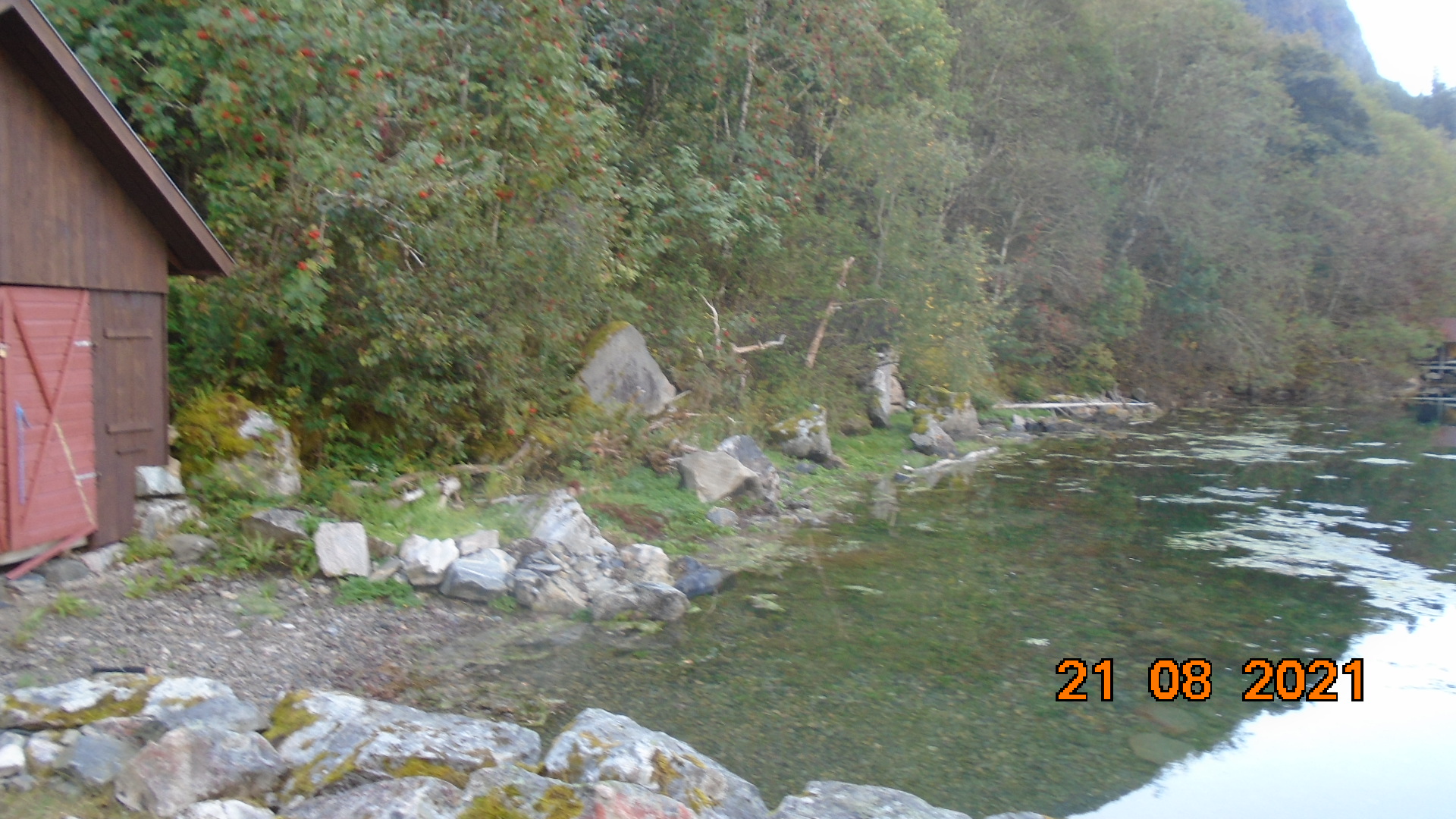 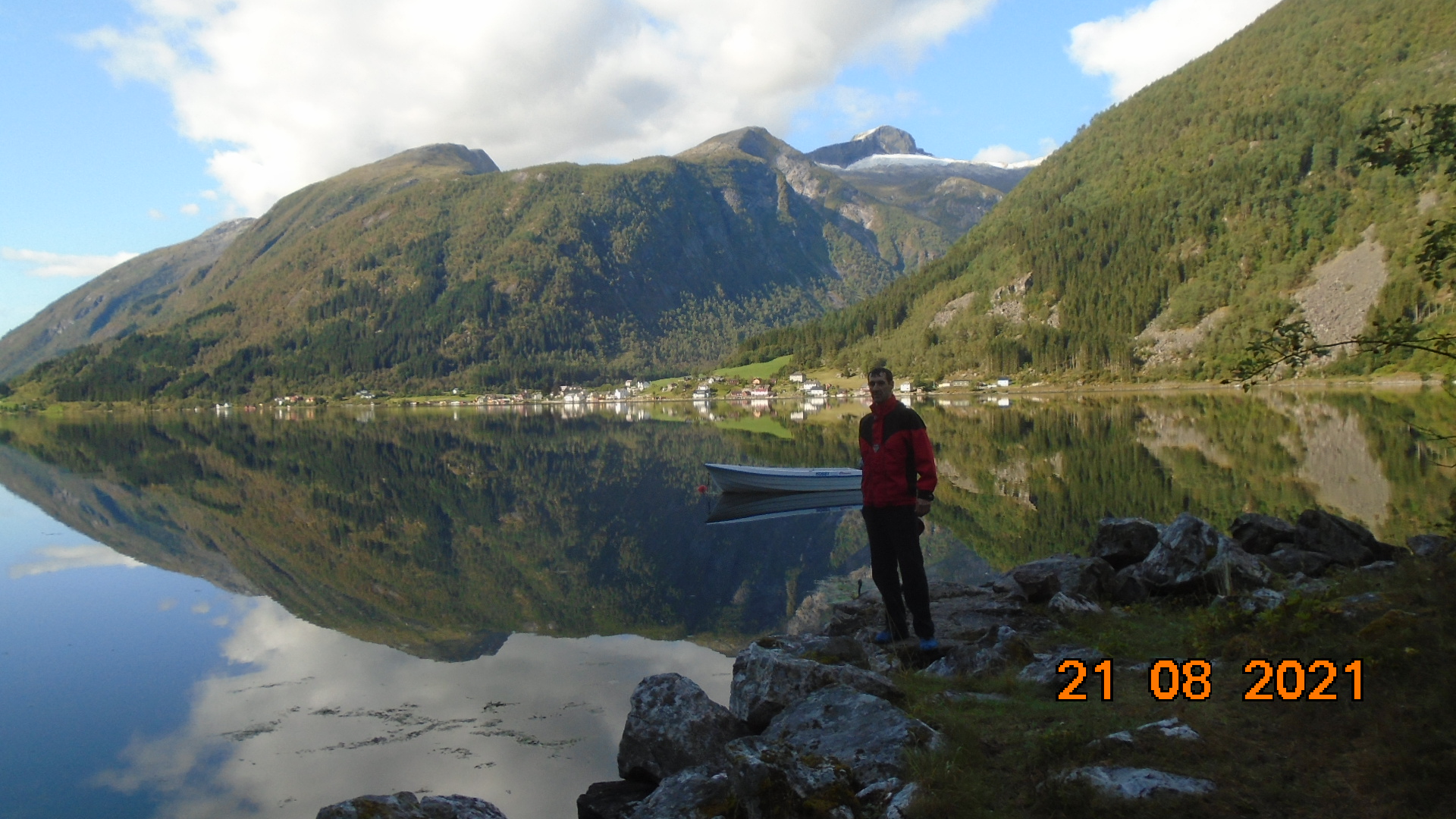 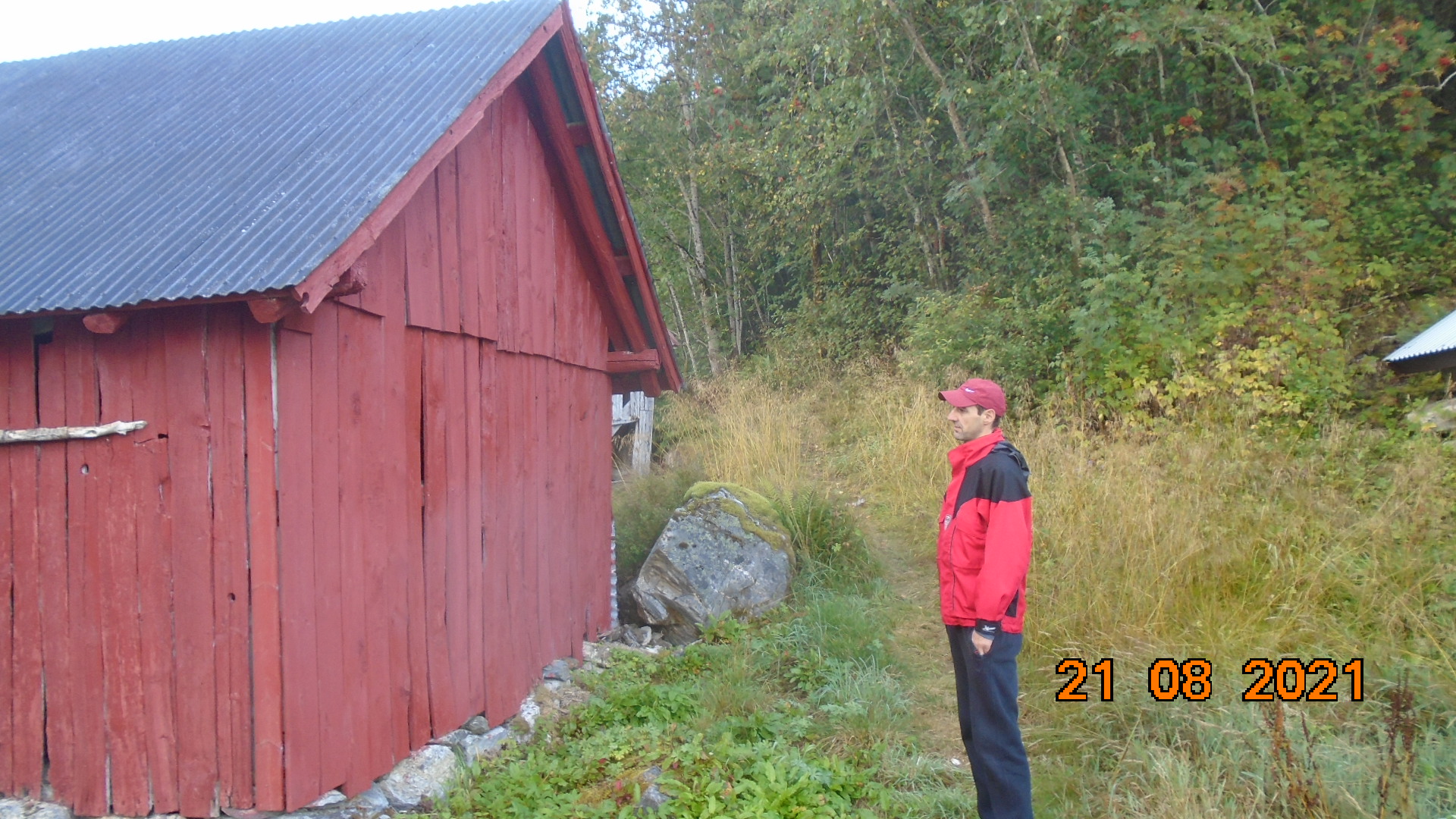 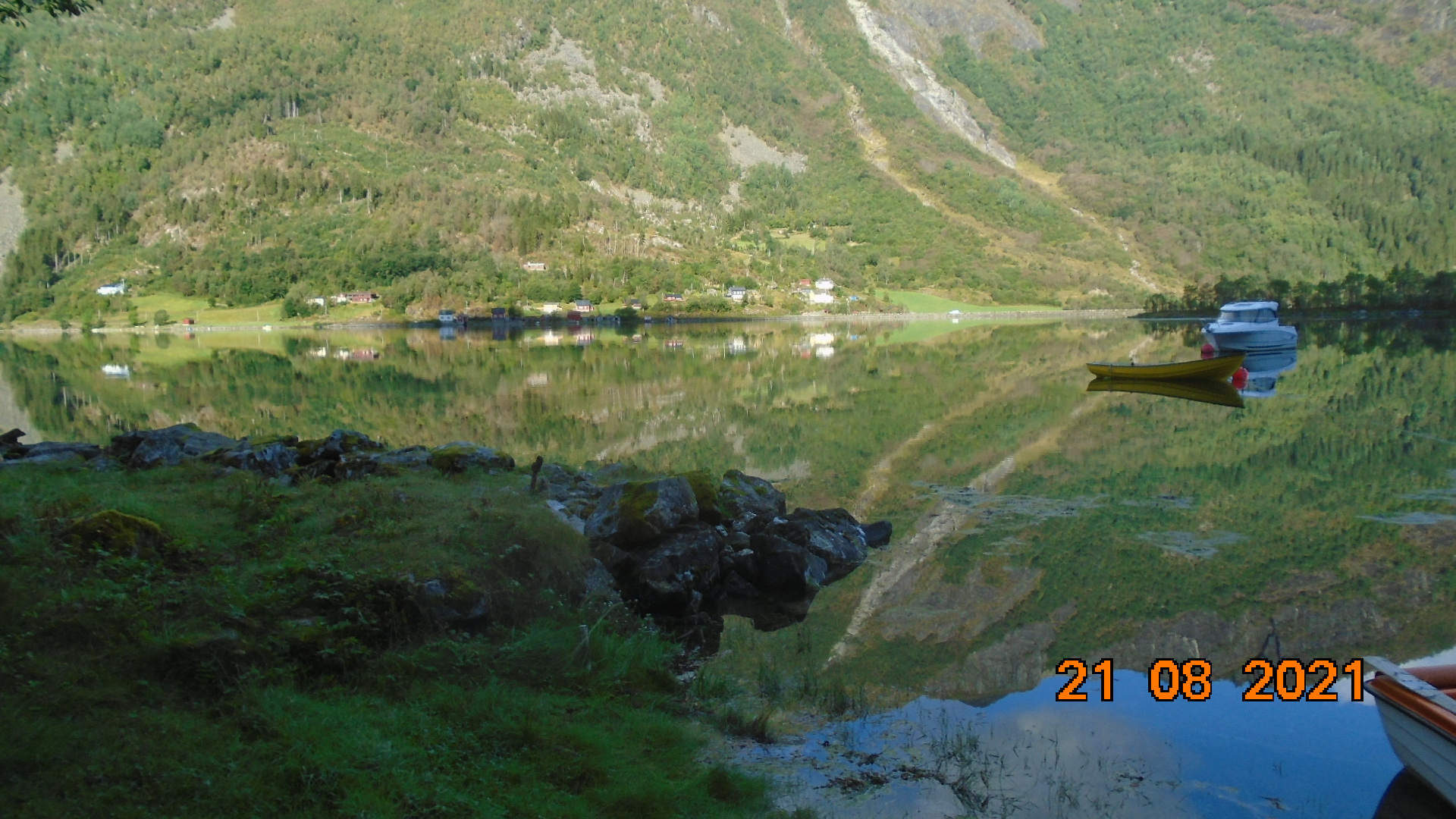 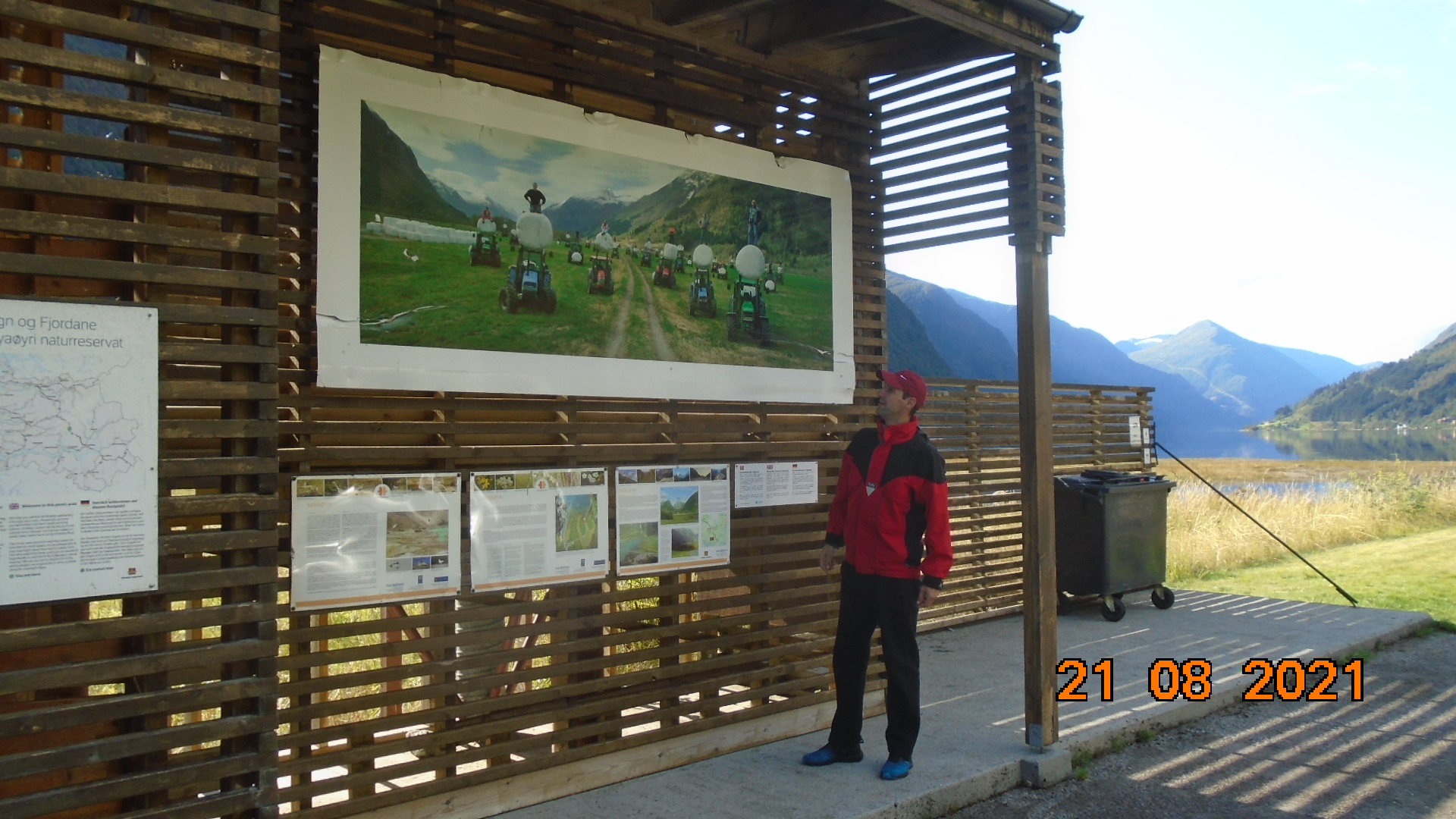 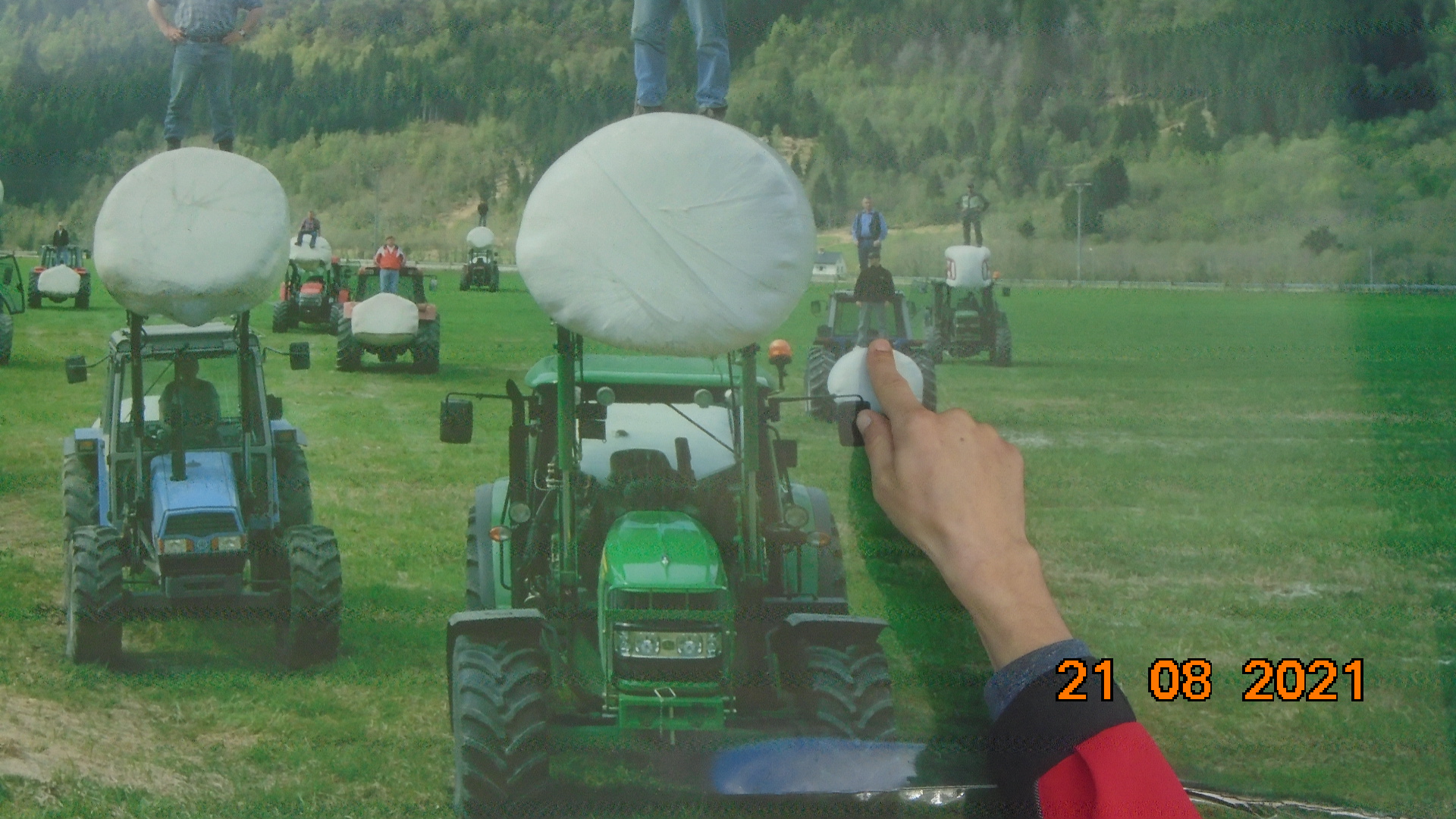 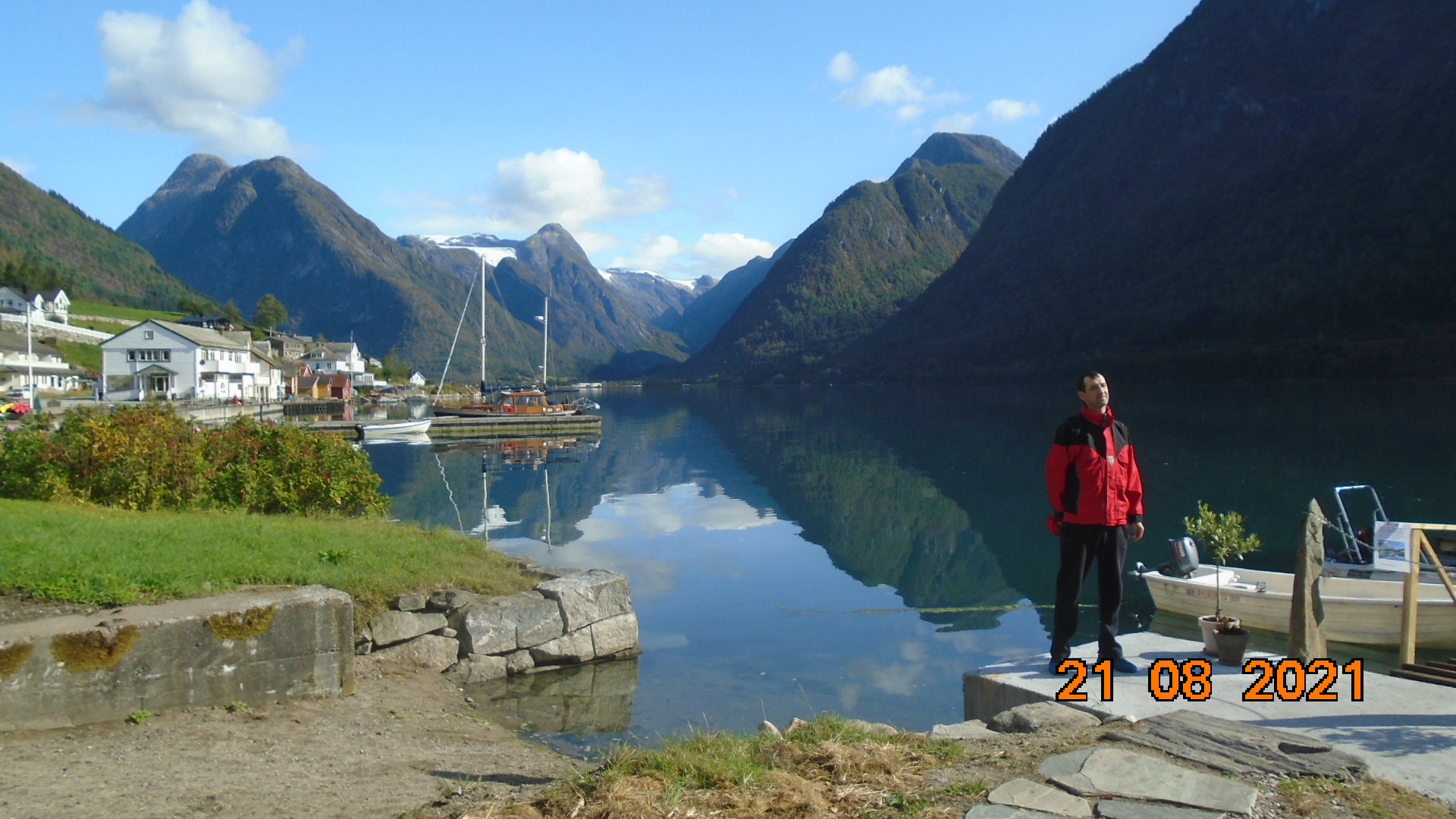 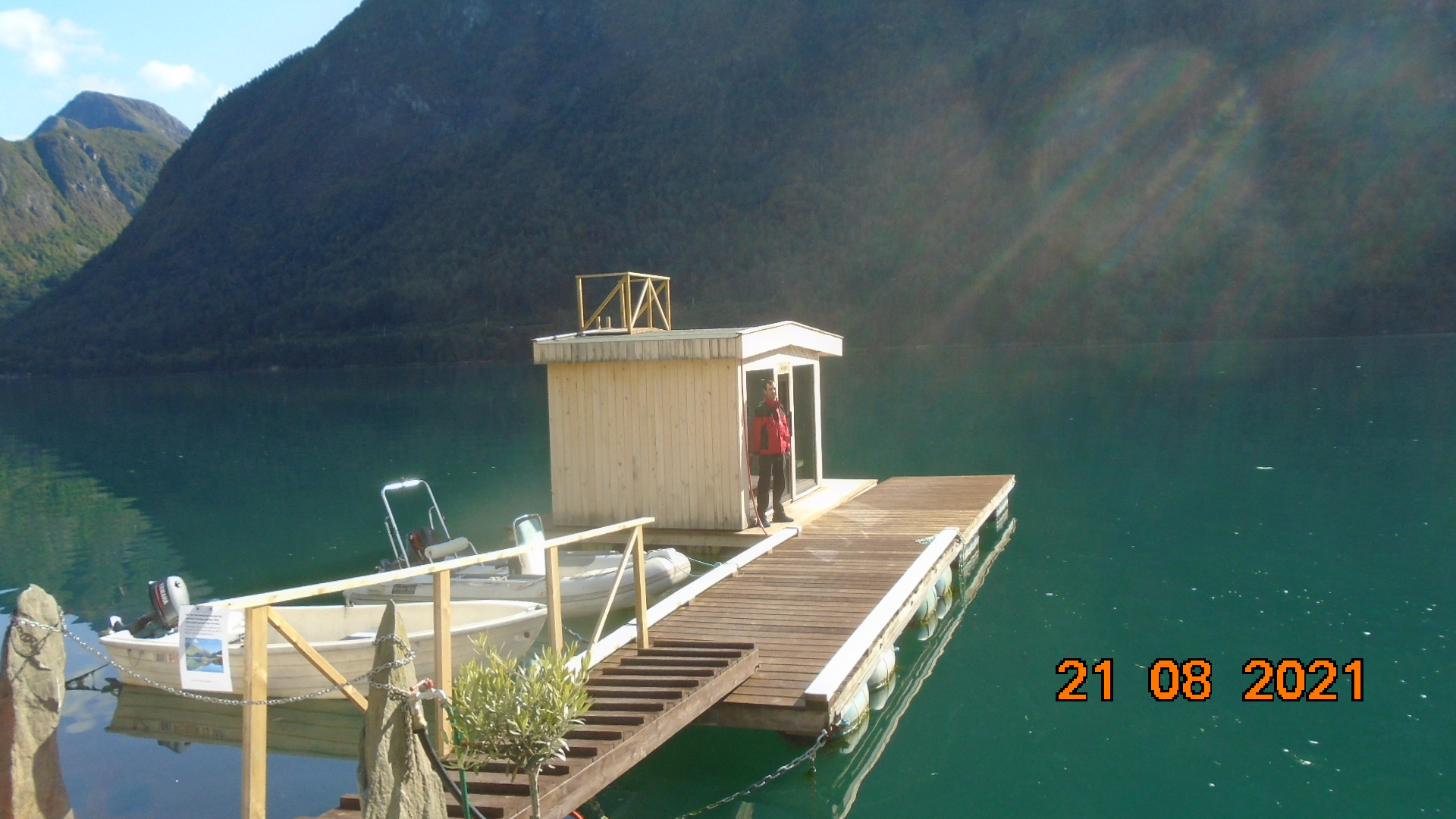 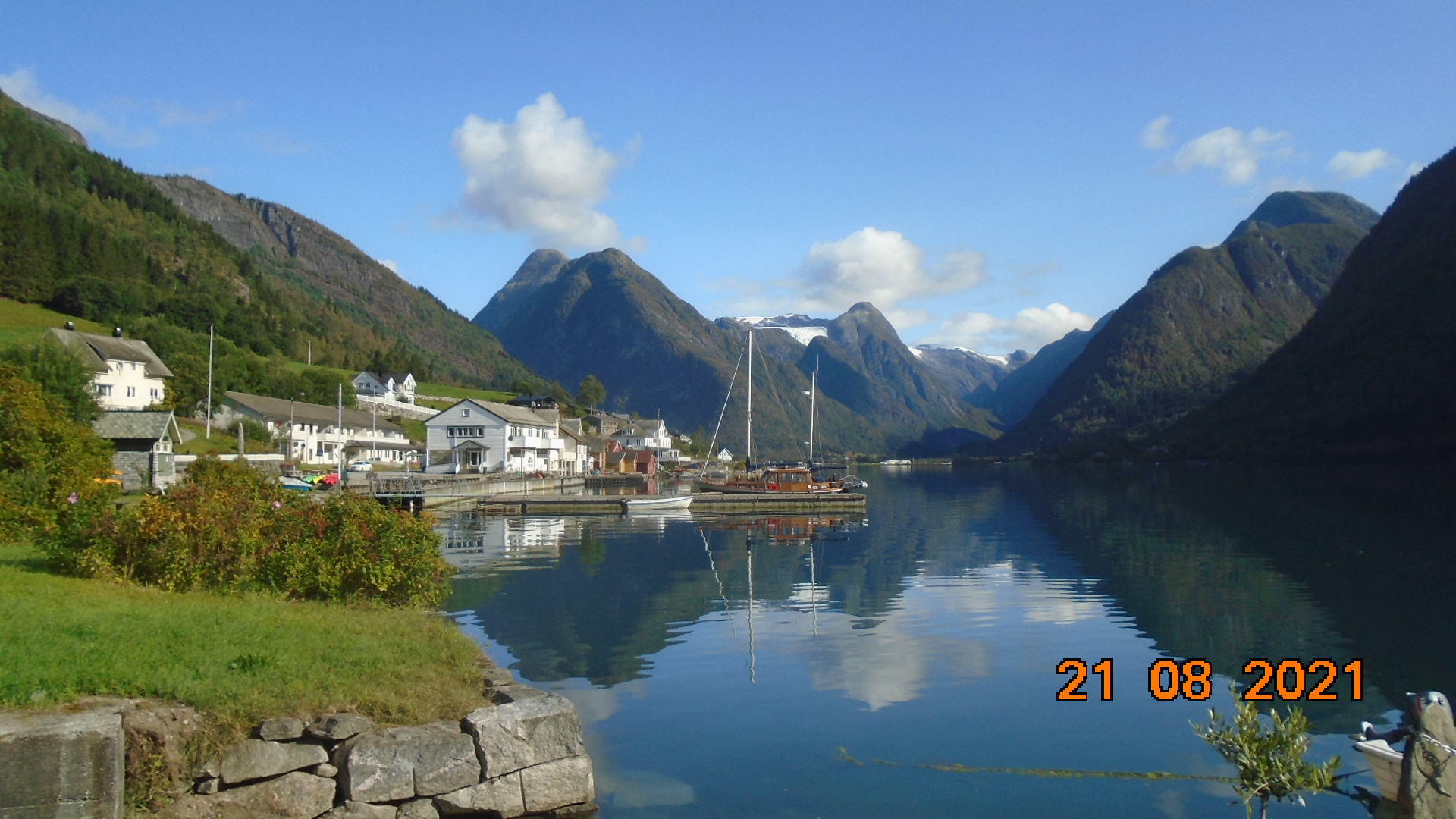 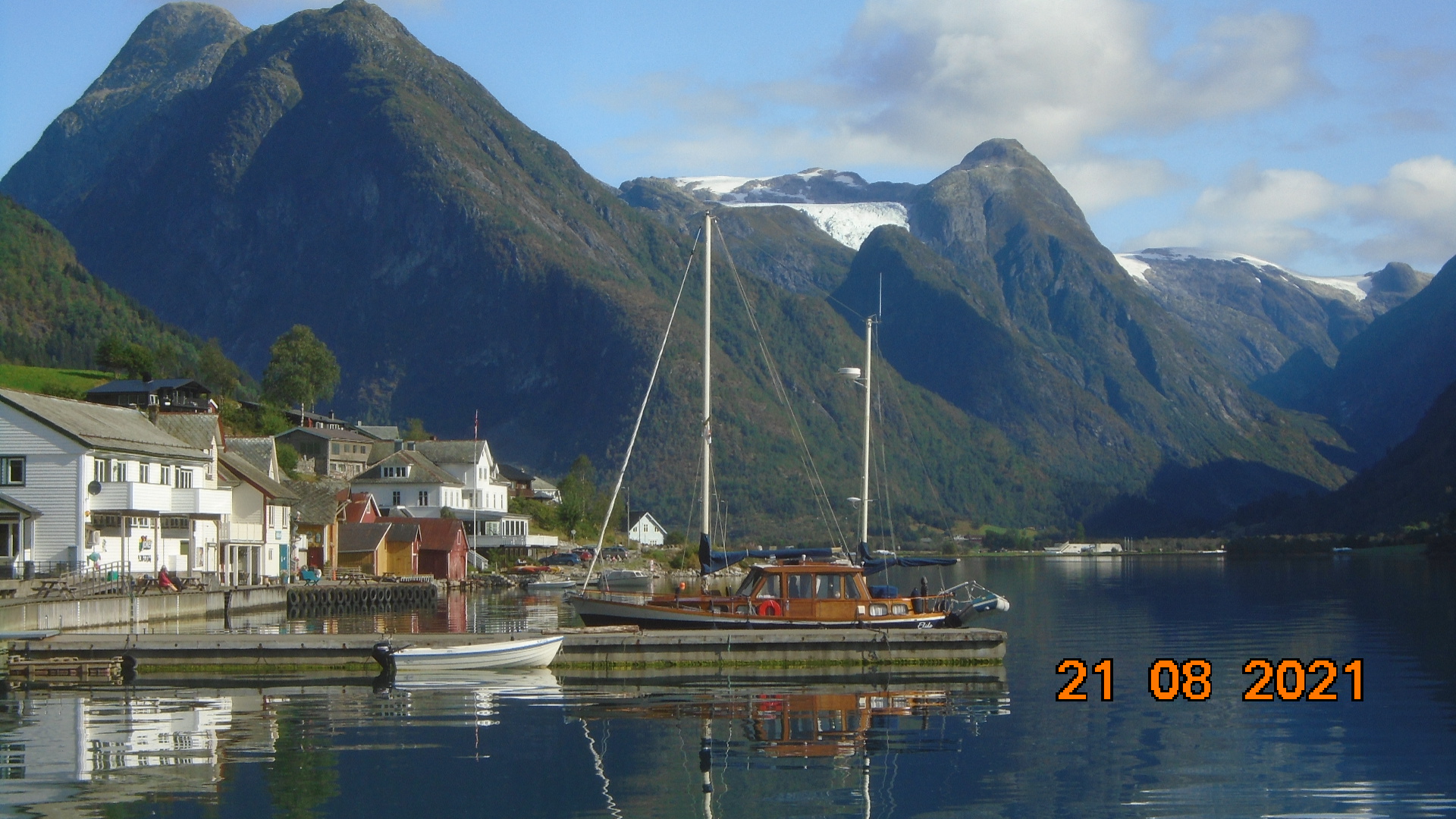 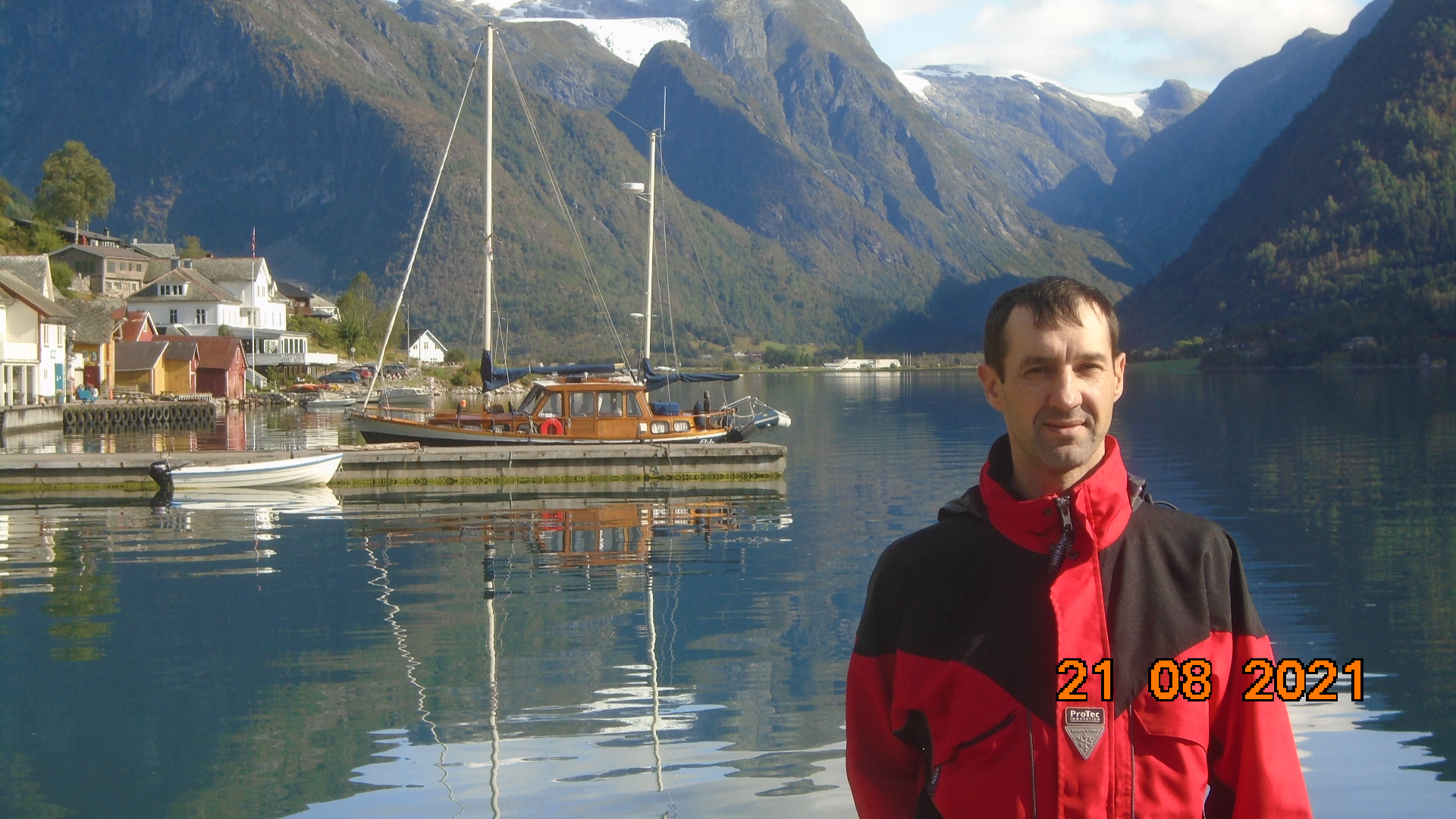 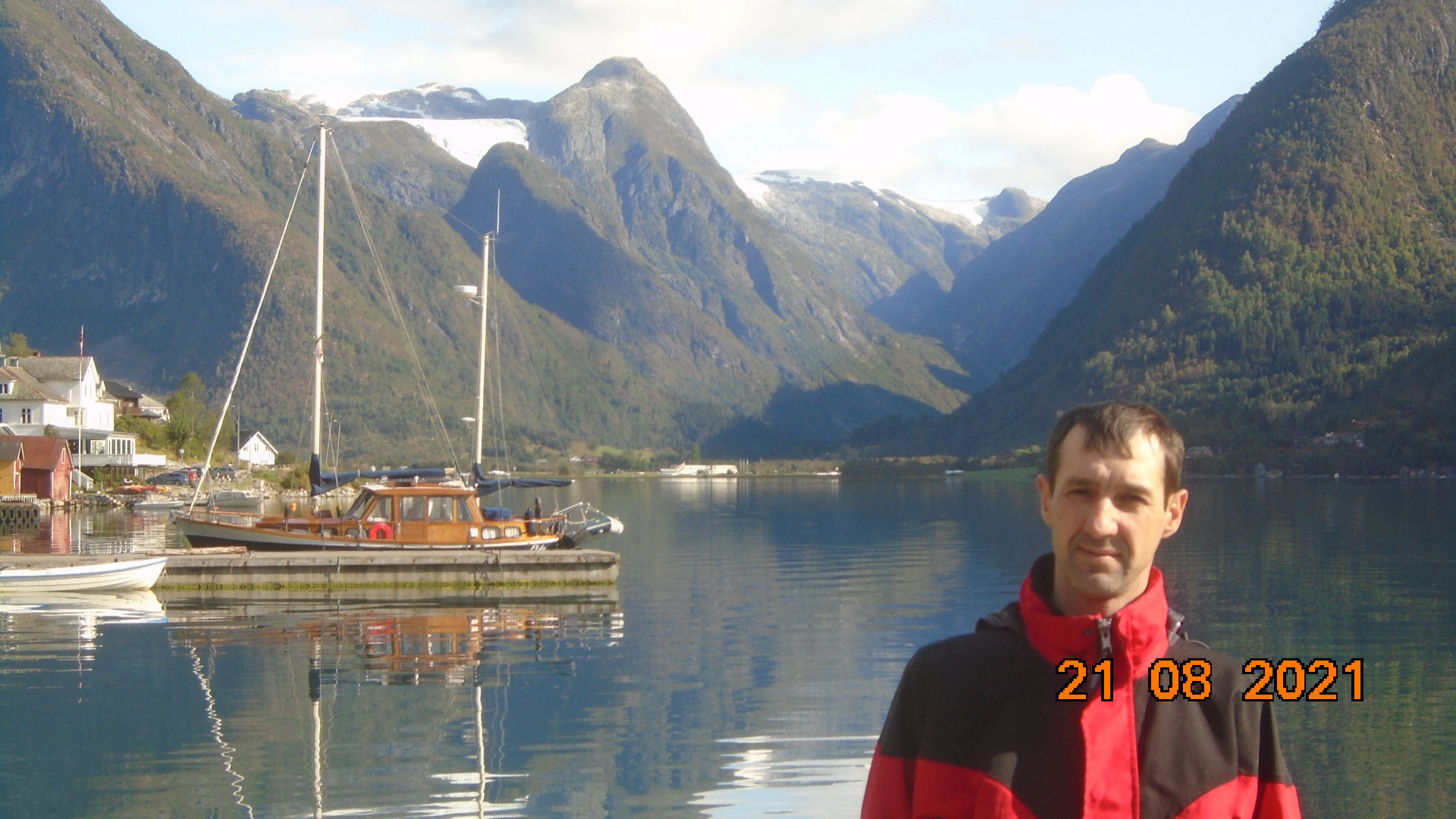 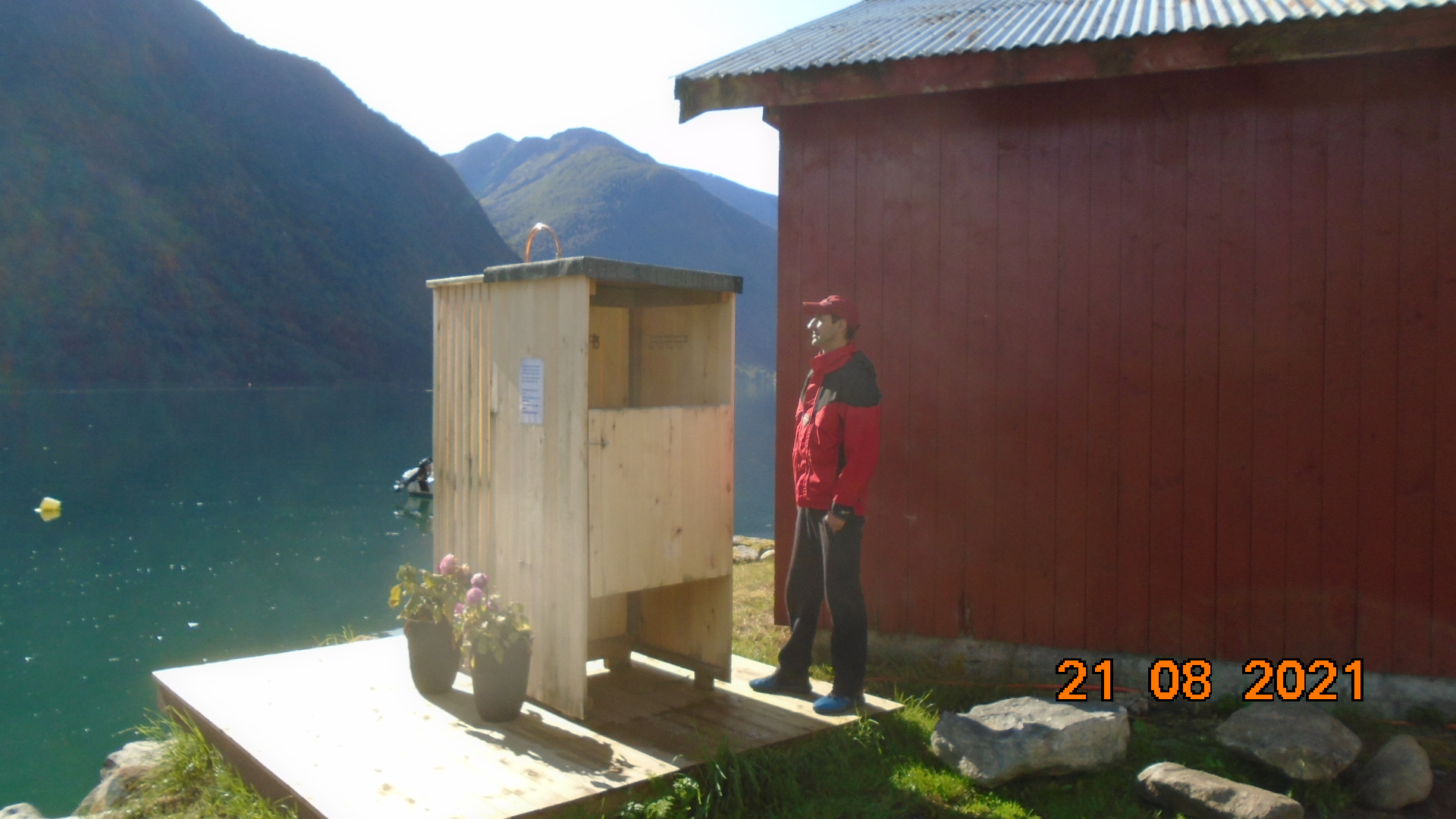 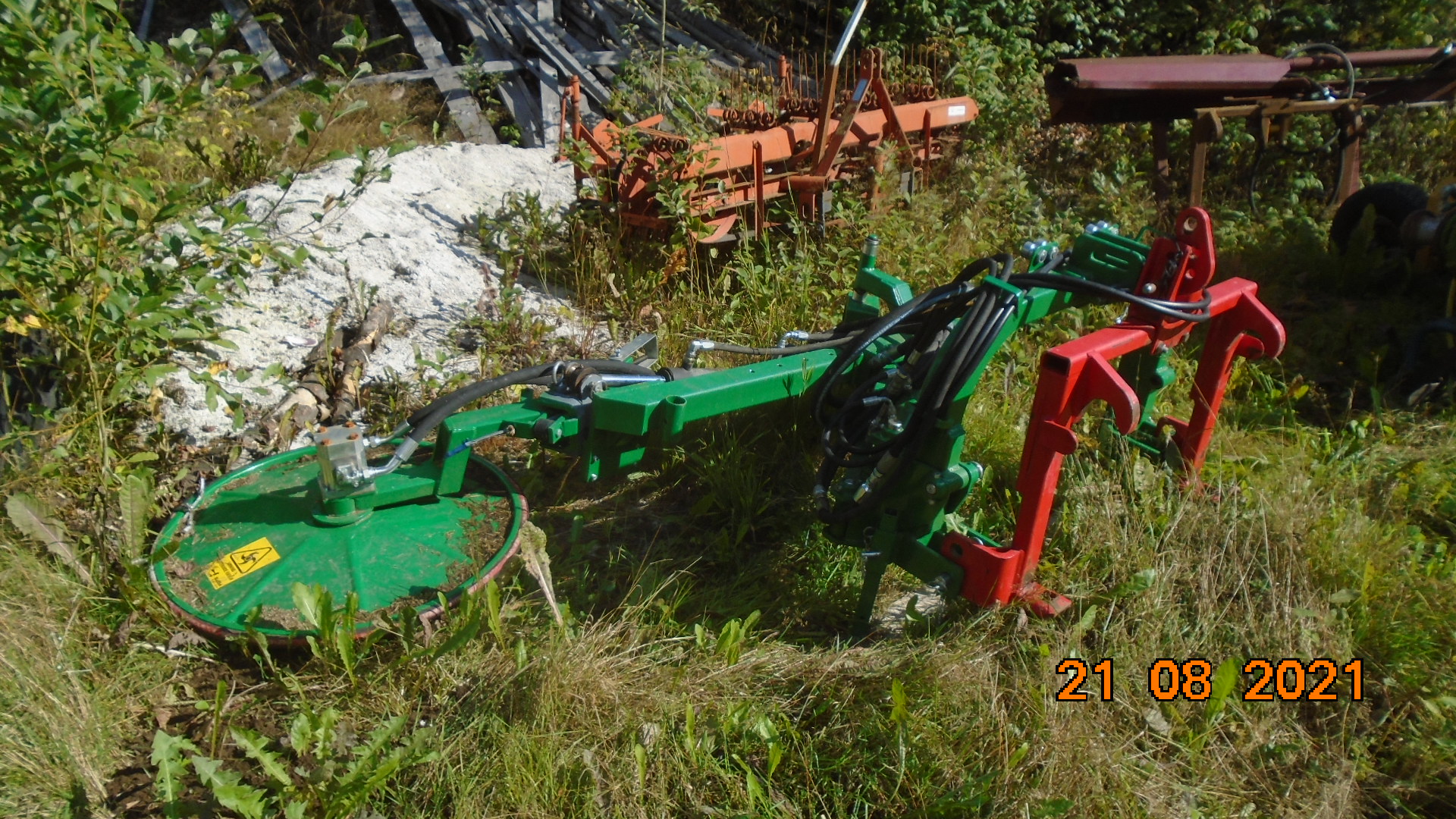 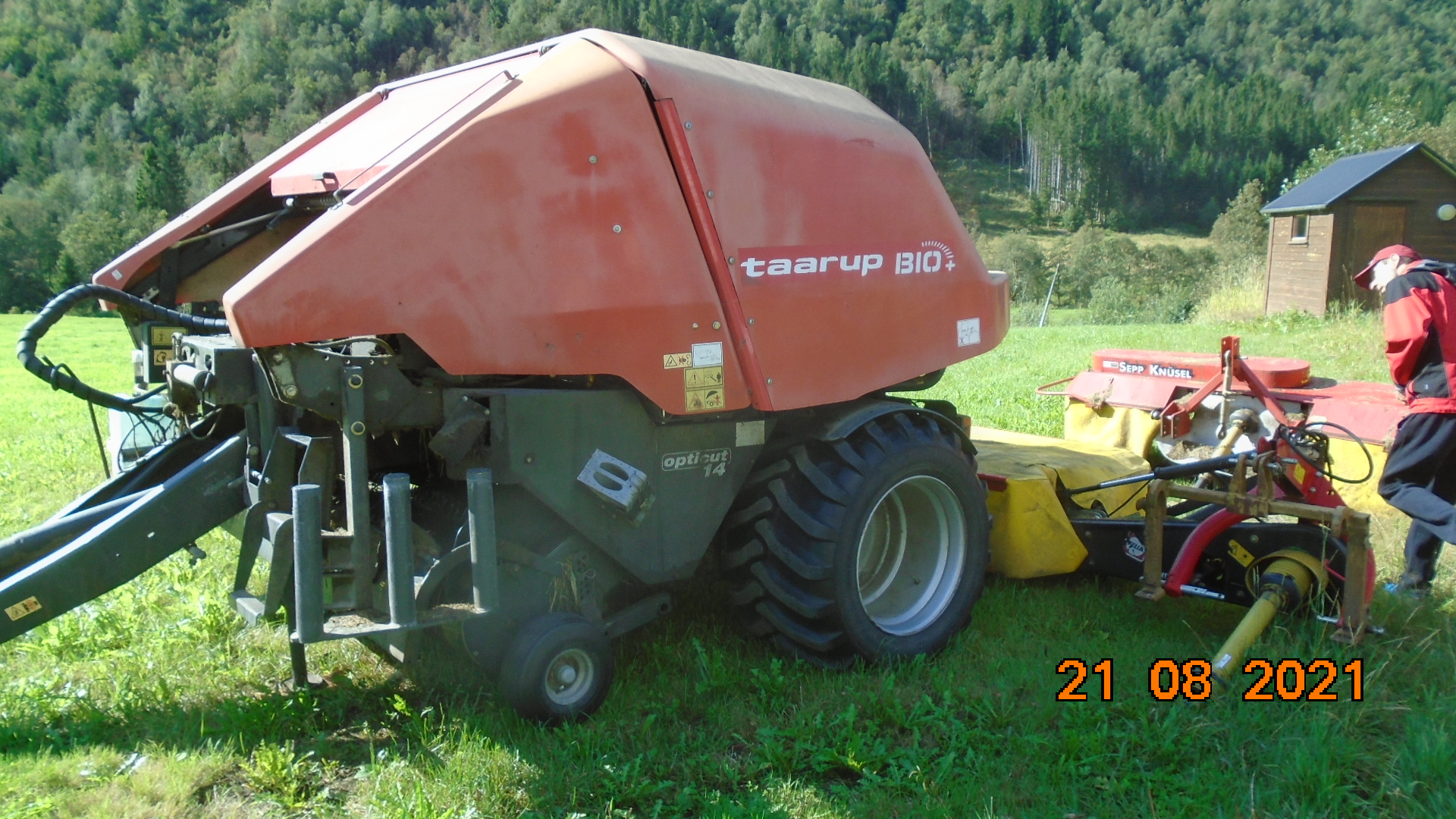 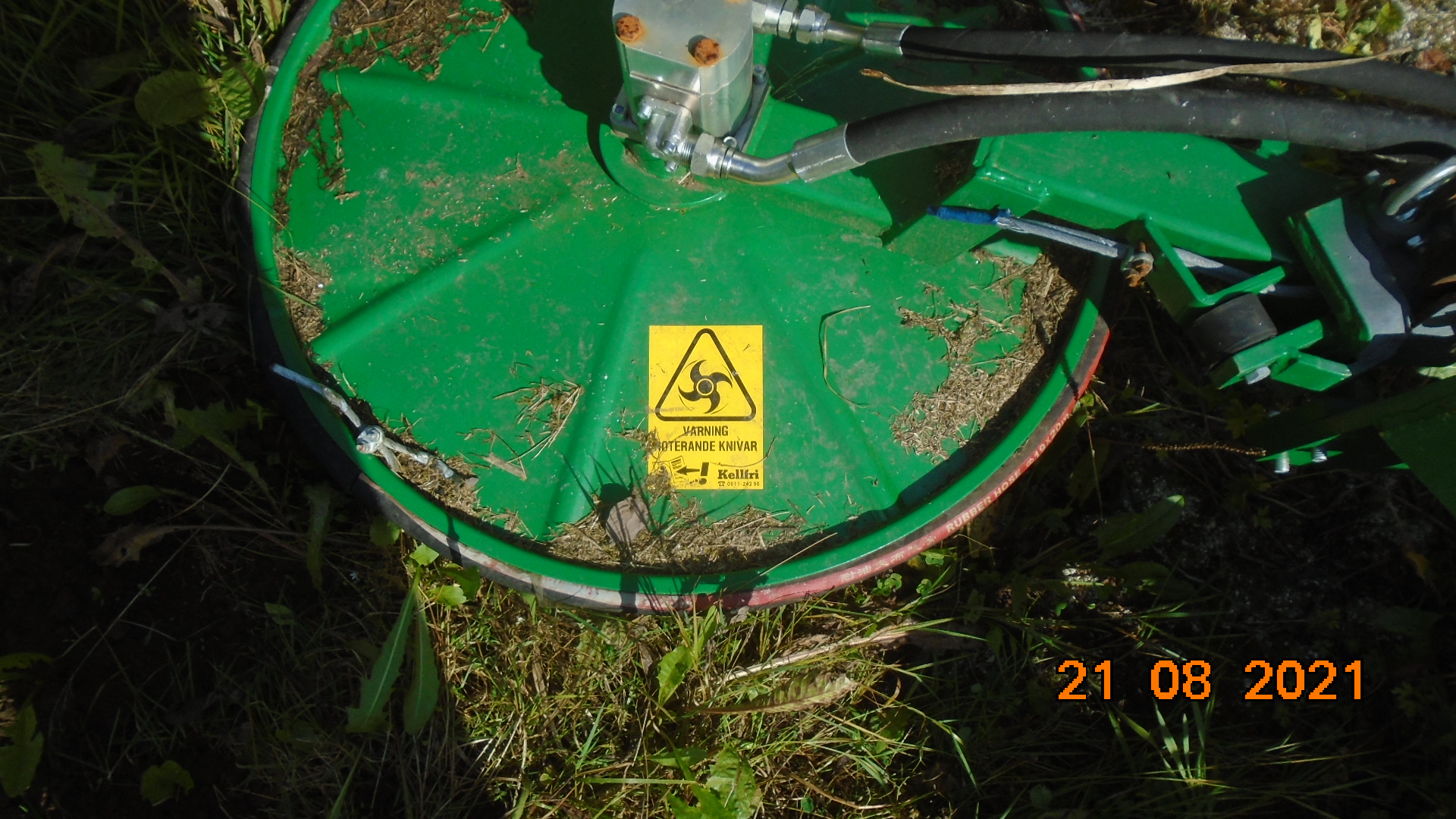 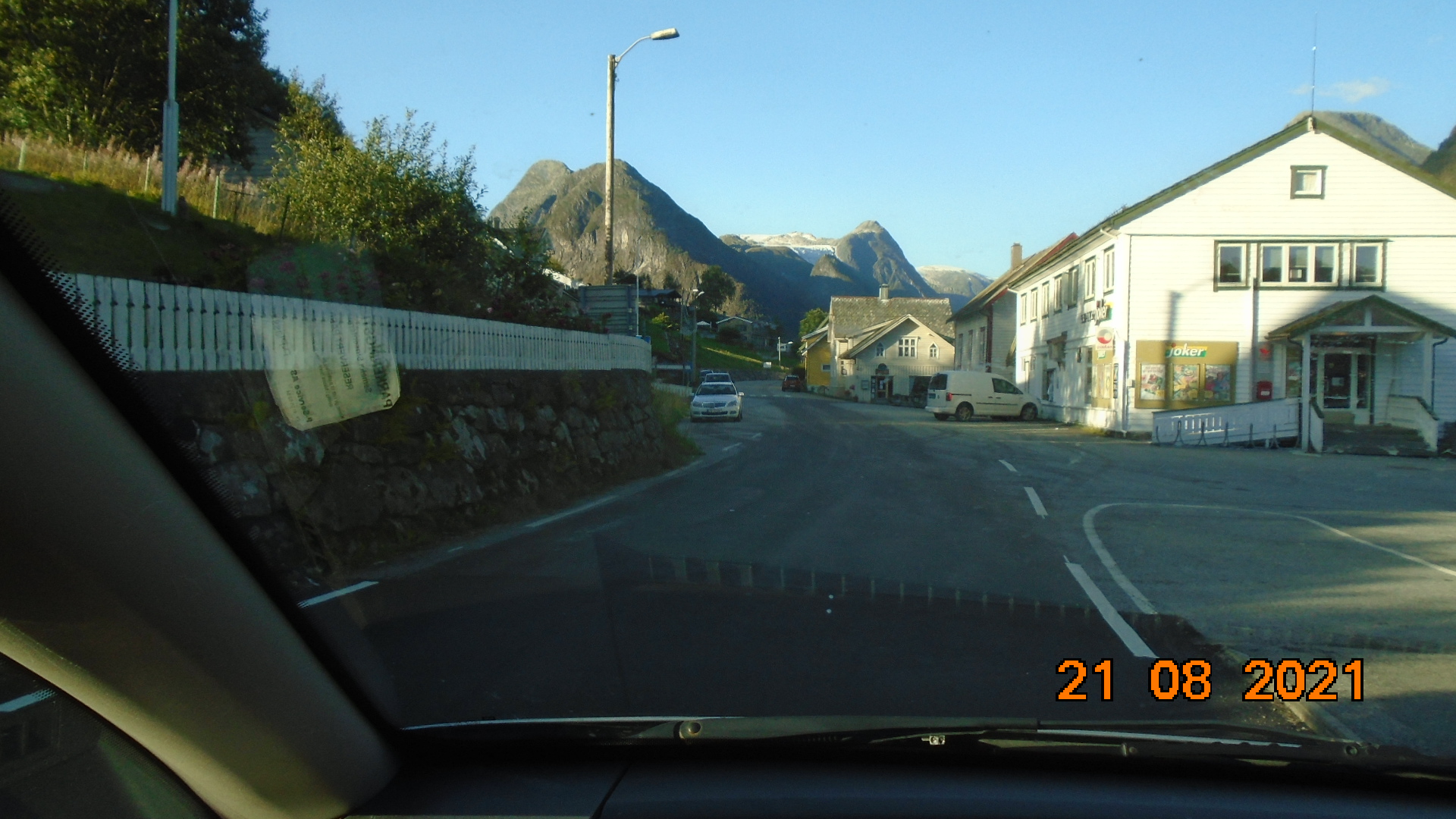 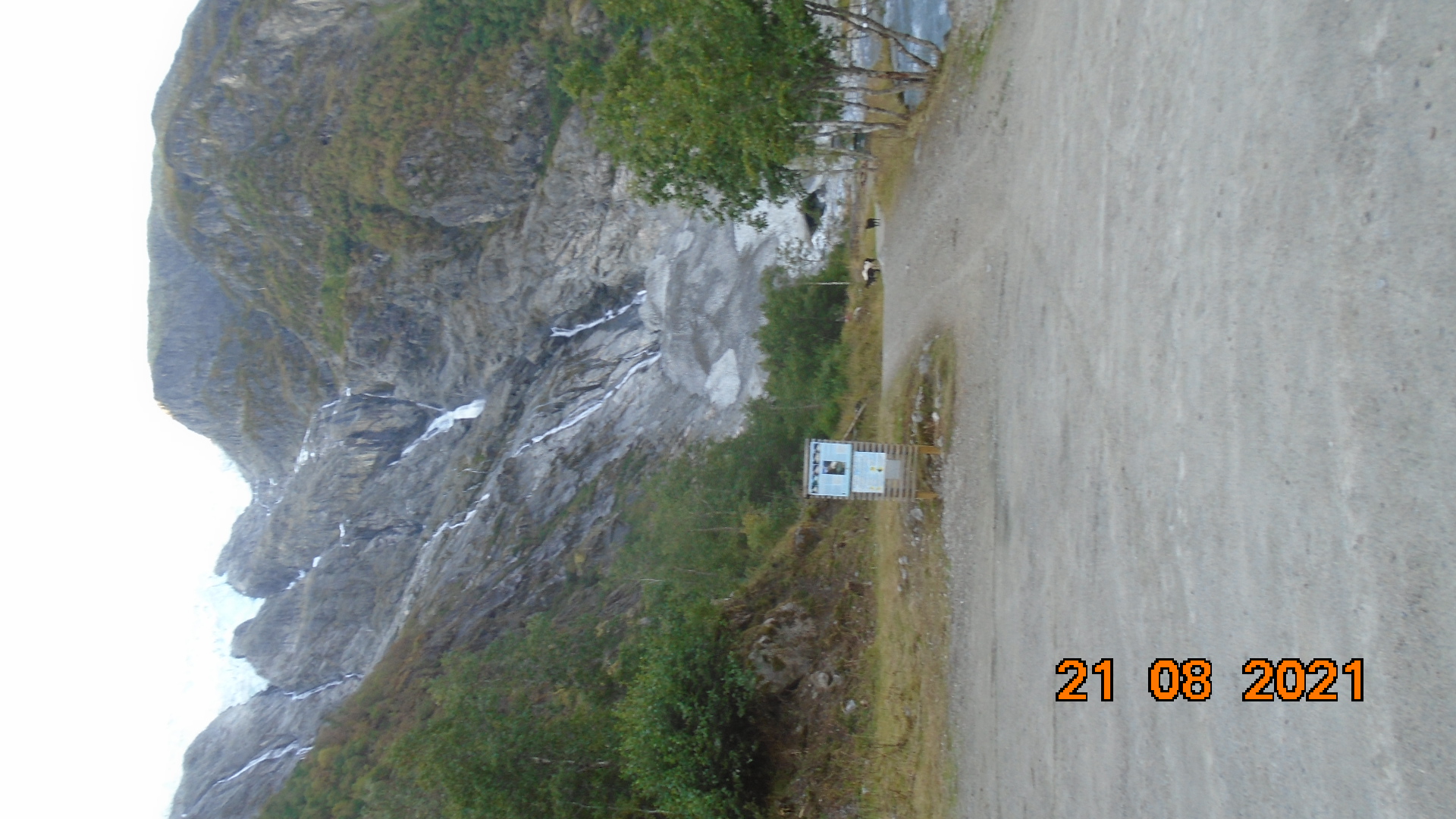